OŠ Zamet
Stup koji je volio šetati
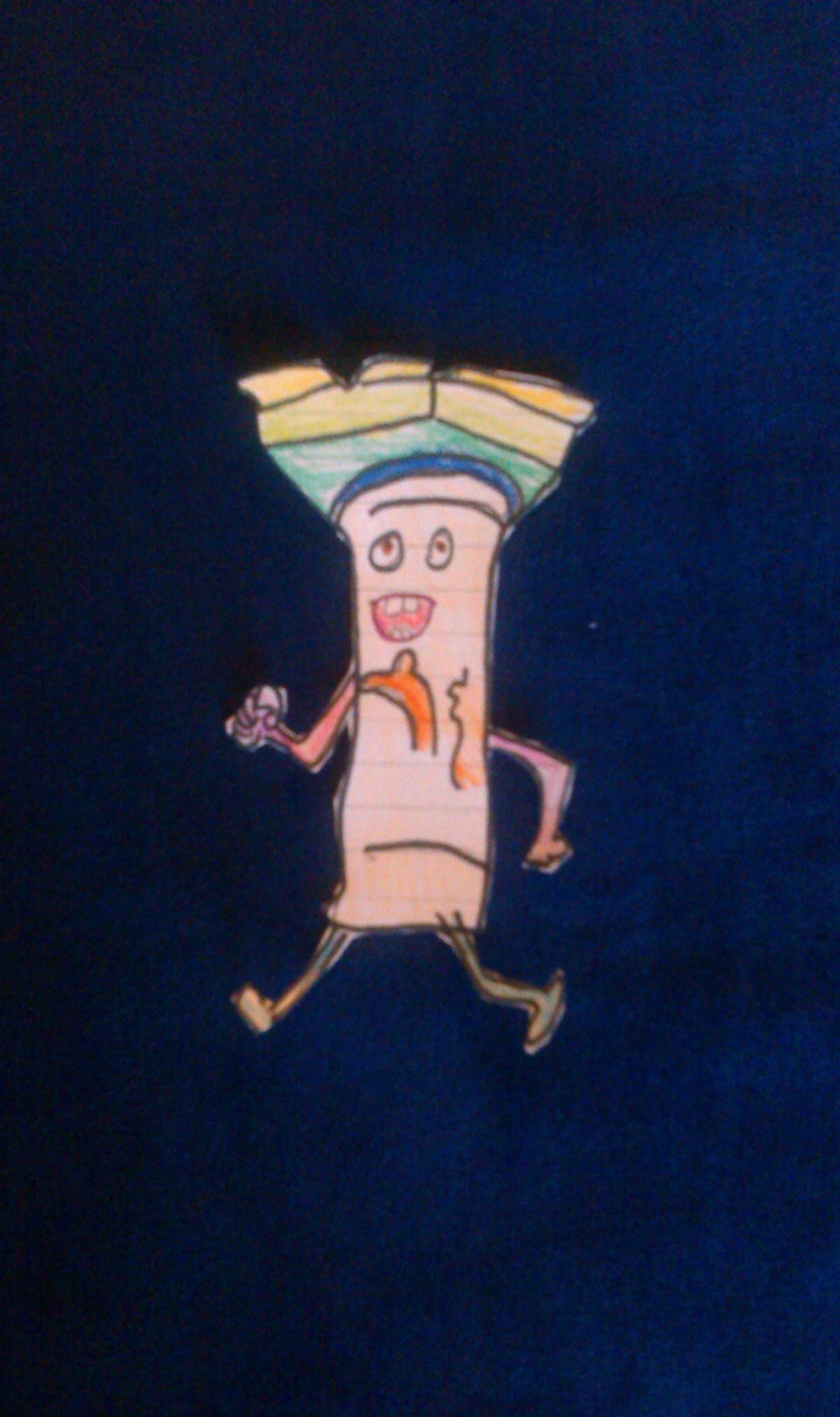 Stendardac je kameni stup na kojemu se o blagdanima vijori gradska zastava.
	Postavljen je na Trgu Riječke rezolucije, ali nije oduvijek stajao na tom mjestu.
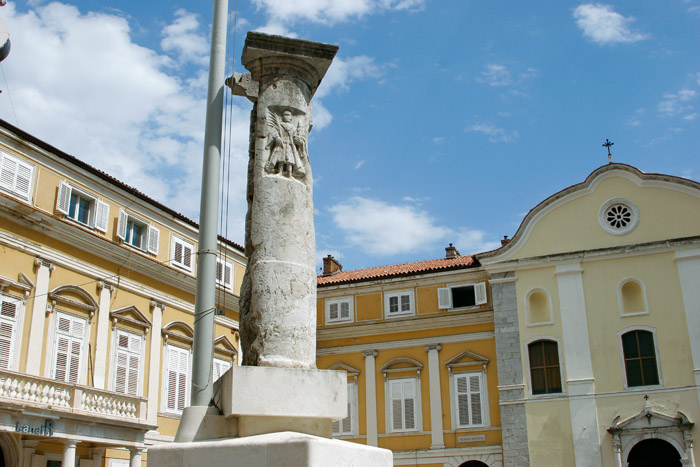 Povijest stupa
Riječani su ga dobili kao dar cara Maksimilijana
Habsburškog. 
Za vrijeme kratkotrajne mletačke 
okupacije 1508.godine nisu priznali
mletačku vlast već su ostali vjerni 
caru. 
U spomen na riječku vjernost Maksimilijan je 1509.godine dao podići kameni stup.
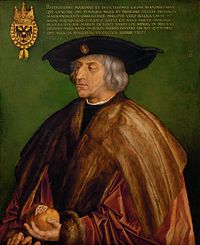 Izgled
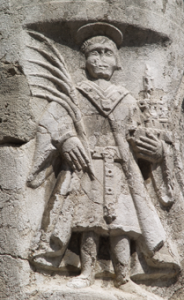 Na jednoj strani stupa uklesan je
grb s likom sv.Vida, zaštitnika 
Rijeke. 
Na drugoj je strani tekst kojim
car jamči Riječanima miran 
život i poštivanje njihovog 
vlasništva. 
Uklesan je i okrugli
štit s reljefom habsburškoga grba.
Kako je stup “šetao”
Stup je prvo postavljen ispred Gradskog tornja. Zastava na njemu značila je da je ulaz u grad slobodan.
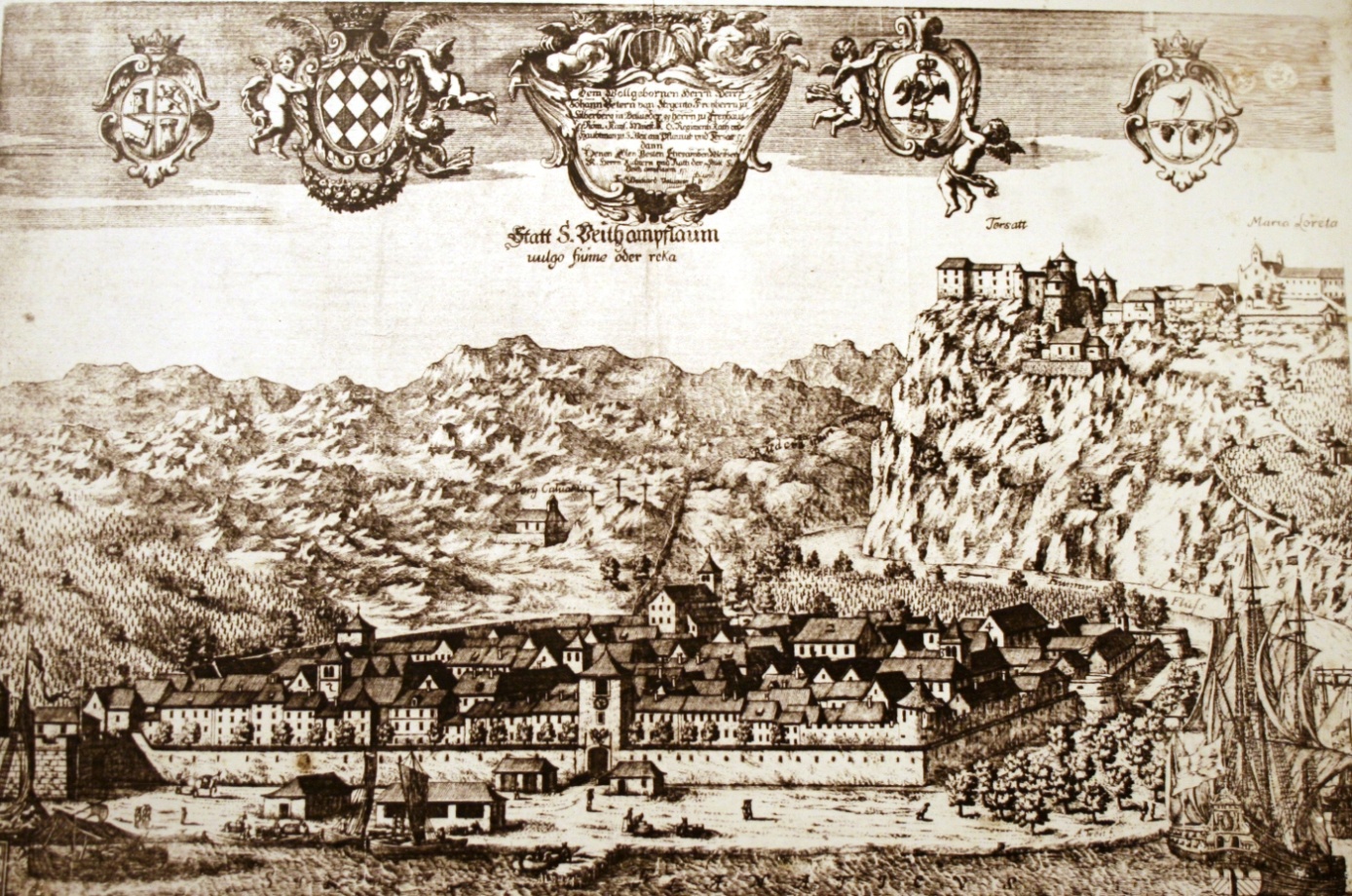 Kako su se održavali sajmovi uz obalu tako se duž nje premještao i stup.Zbog oštećenja stup je kasnije premješten u skladište.
1776.godine obnovljen je i postavljen pred Municipij (Trg Riječke rezolucije).
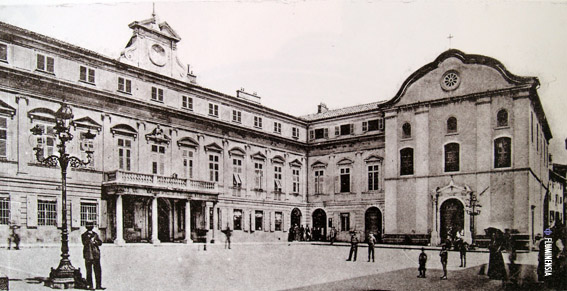 Od 1897.godine svoj je novi dom nakratko pronašao  u gradskom muzeju, a od 1920. vraćen je pred Municipij.
1945.godine, nova selidba, ovoga puta na Koblerov trg.
1970.godine, nakon obnove Municipija,  postavljen je na sadašnje mjesto, Trg Riječke rezolucije.
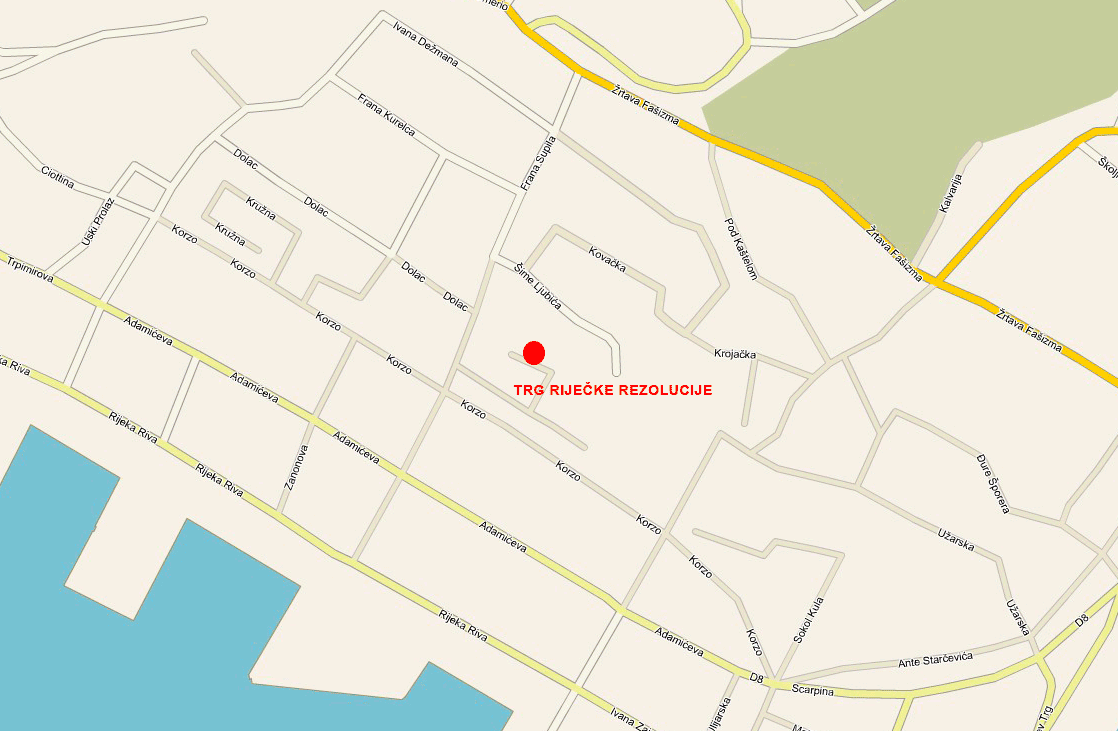 Zaštićen  od vlage i soli, postavljen na novo postolje, i danas ponosno nosi gradsku zastavu.
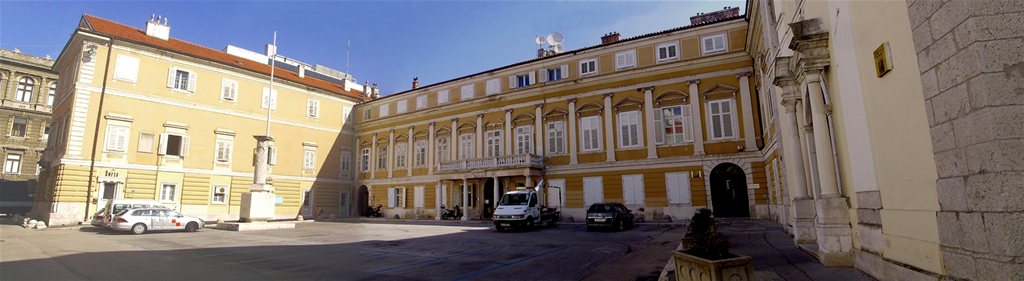 Izradila: Magdalena Mrkonja, 7.c